2013. 6. 3. CREST meeting
Semi-Lagrangian advection scheme for radioactive tracers in a regional spectral model
Eun-Chul Chang and Kei Yoshimura
Previous achievement
Atmospheric column accumulated tracers
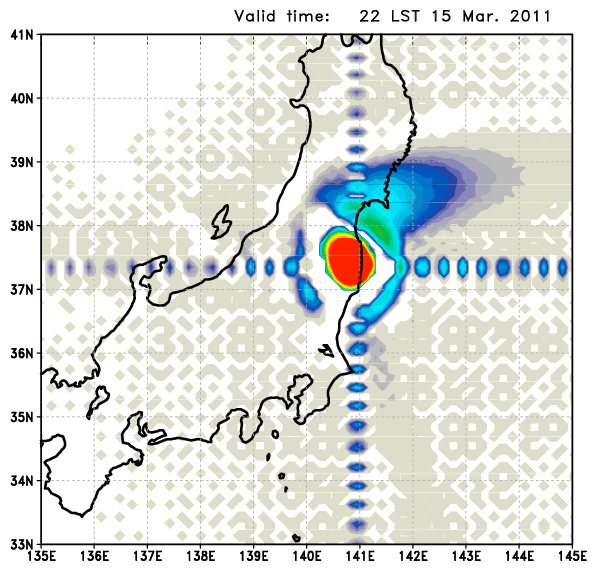 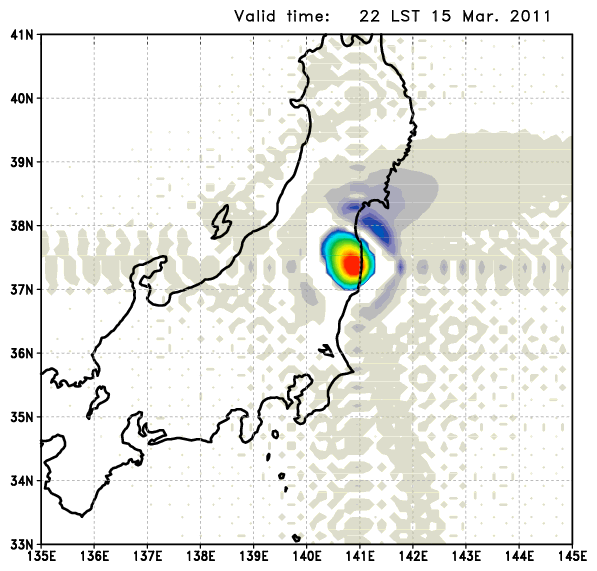 137Cs
131I
Original
In the original IsoRSM, radioactive tracer fields have Gibbs phenomenon which is one disadvantage of spectral model system.
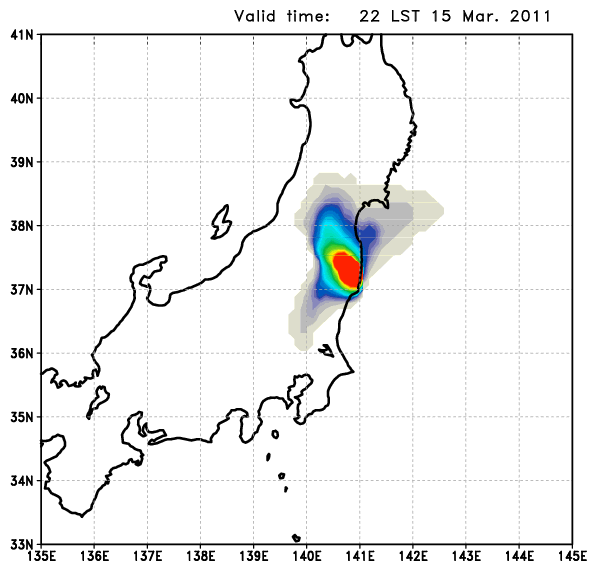 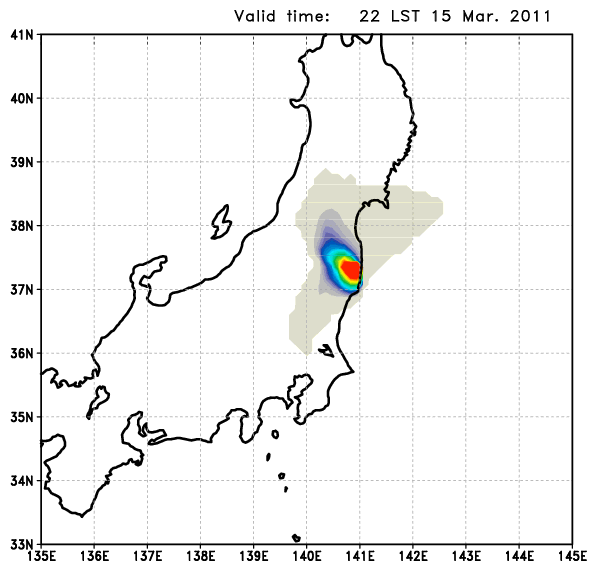 137Cs
131I
Semi-Lagrangian
The Gibbs phenomenon is removed by replacing spectral tracer advection part with semi-Lagrangian advection scheme.
2
137Cs 3D field
Animation by Prof. Yoshimura
Original IsoRSM
Semi-Lagrangian IsoRSM
Gibbs phenomenon
No Gibbs phenomenon
Less diffusion
Less upward propagation
3
vertical cross section for 131I averaged for 37~38°N
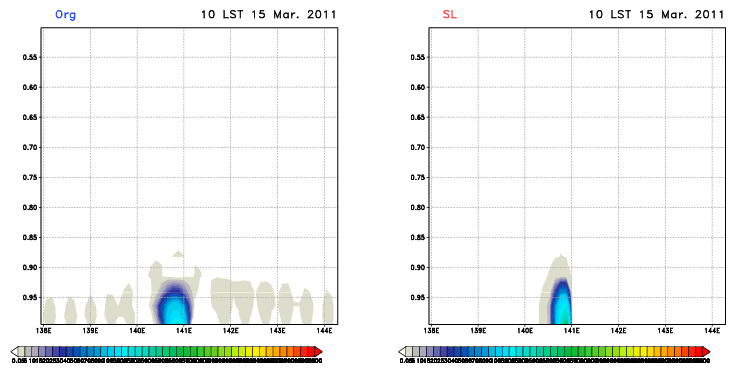 vertical cross section for 137Cs averaged for 37~38°N
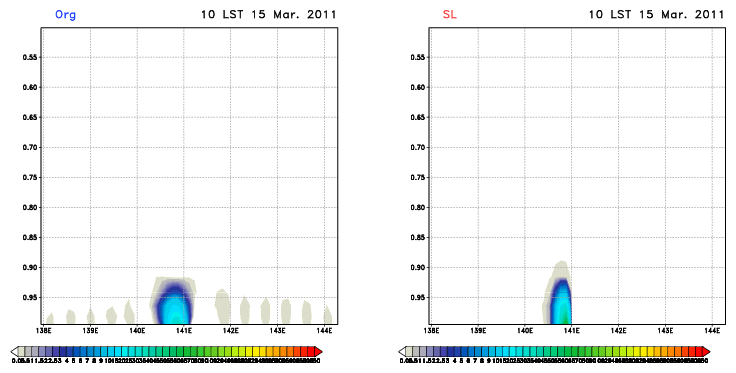 4
Precipitation
16 days averaged precipitation (mm d-1)
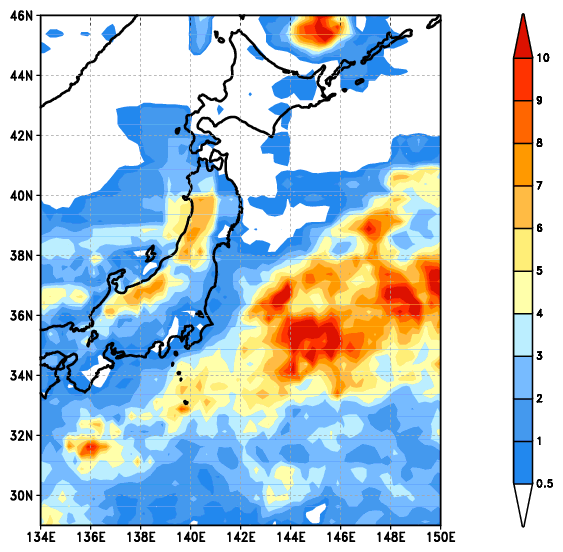 Semi-Lagrangian IsoRSM
Original IsoRSM
TMPA
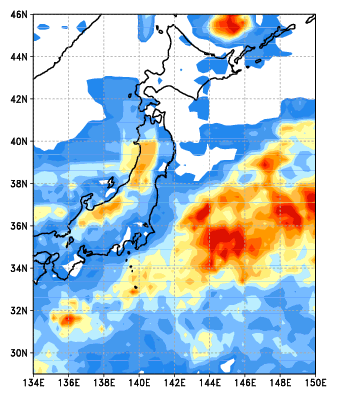 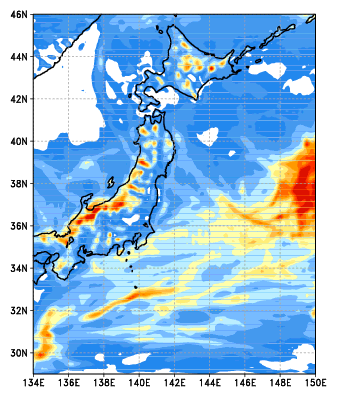 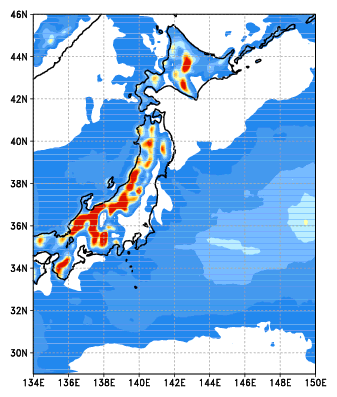 Too weak precipitation 
in semi-Lagrangian version
5
Precipitation
Large-scale precipitation
Total precipitation
Convective precipitation
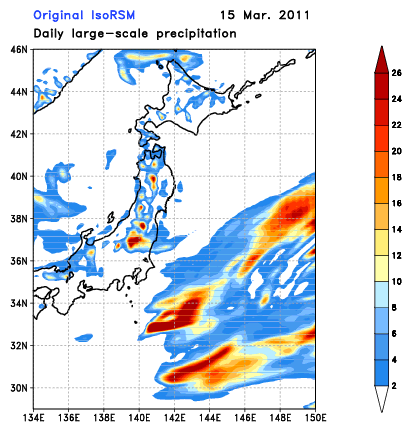 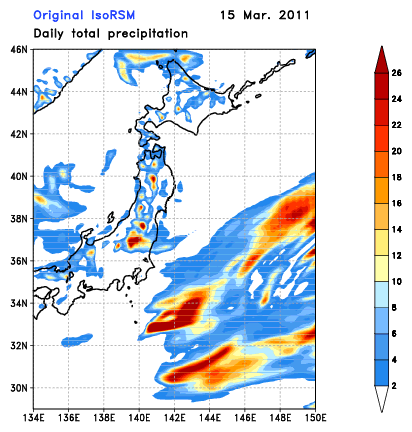 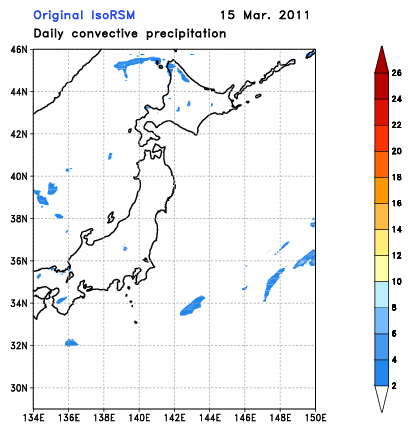 Org
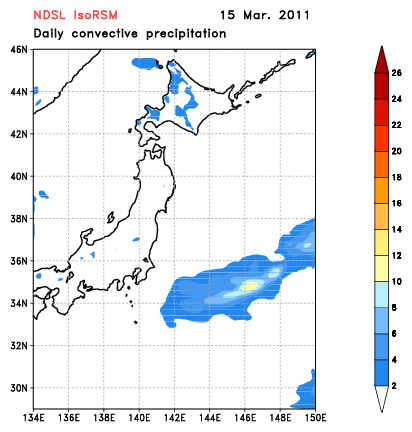 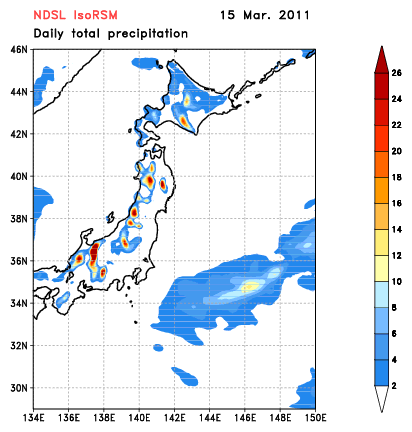 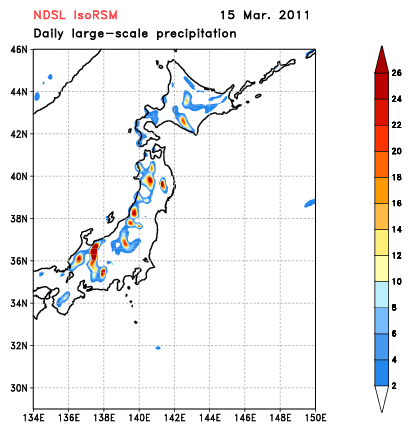 SL
Most of rainfall in the original version consist of large-scale precipitation which is calculated by cloud physics.
But, there are no large-scale rainfall over the ocean in the semi-lagrangian version.
6
Hybrid tracer calculation
Vapor part : spectral
Tracer part : semi-Lagrangian
48 hour averaged Precipitation (mm d-1)
Org
SL
Hybrid
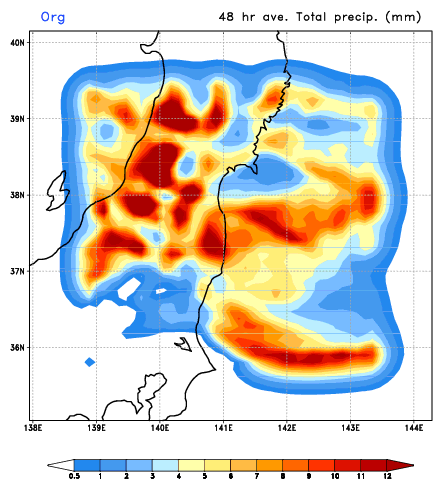 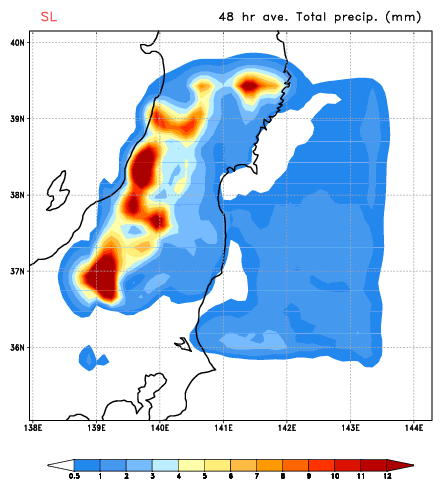 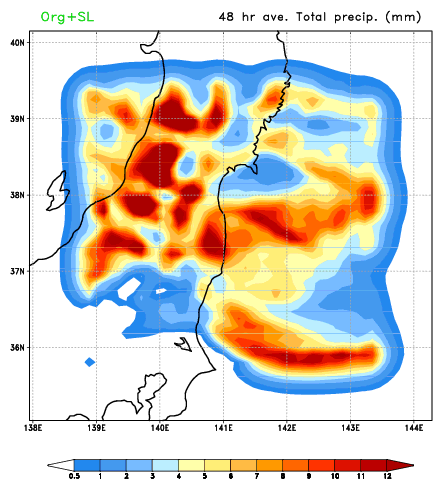 7
Hybrid tracer calculation
Column accumulated tracer
Org
SL
Hybrid
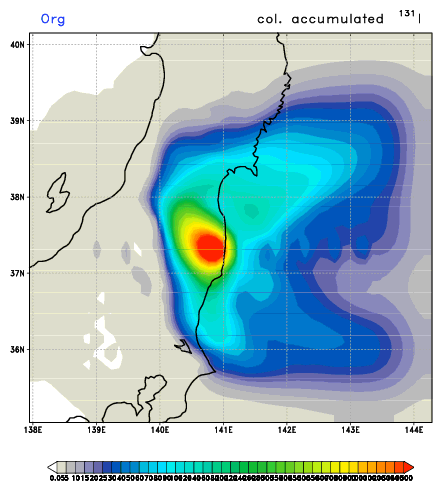 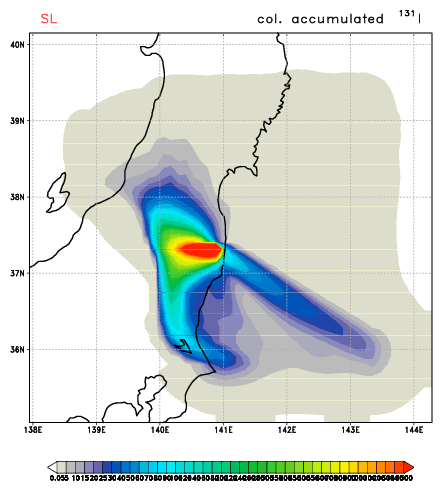 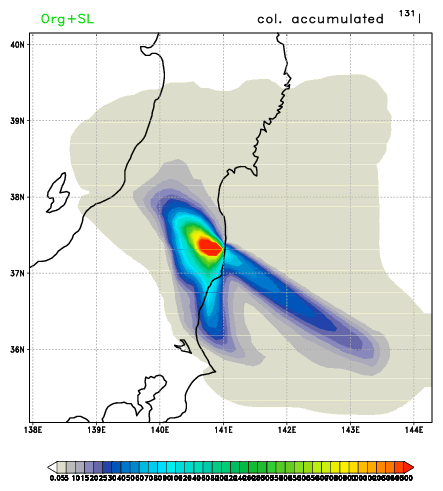 131I
Org
SL
Hybrid
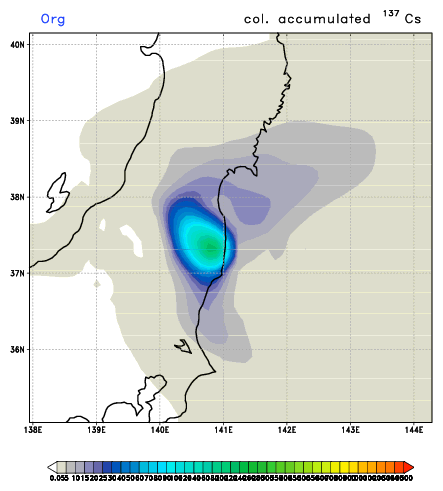 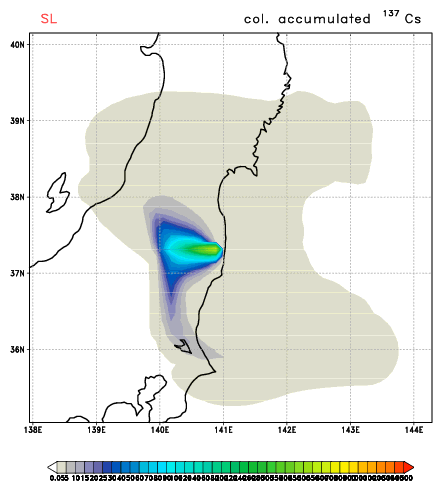 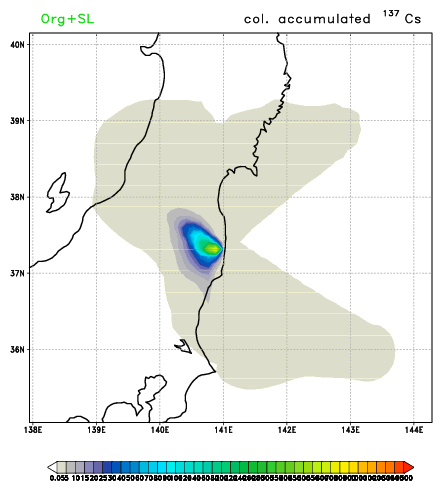 137Cs
8
Hybrid tracer calculation
Surface deposition : 131I
Org
SL
Hybrid
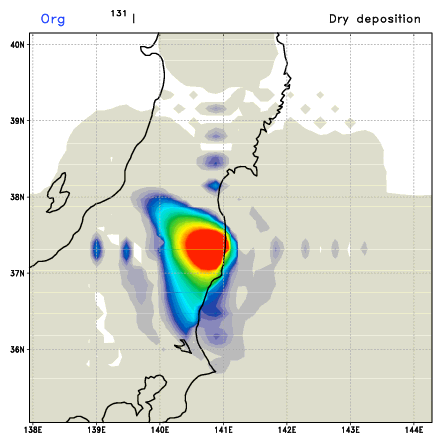 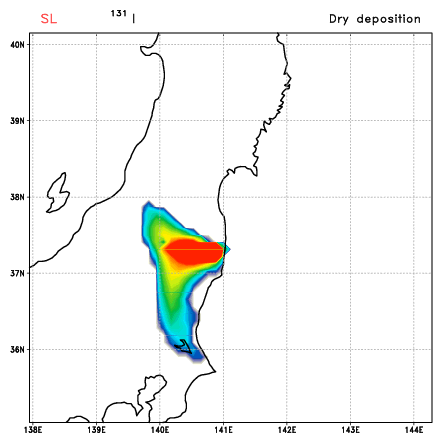 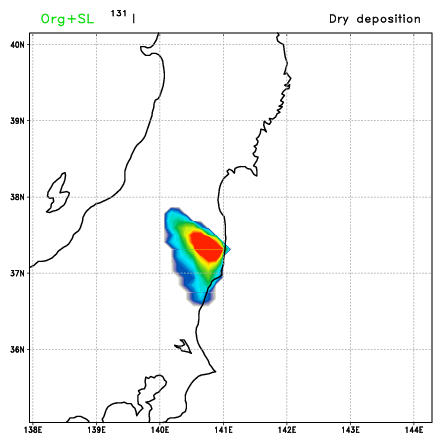 Dry deposition
Org
SL
Hybrid
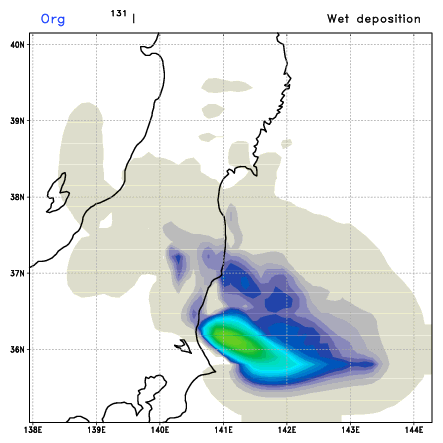 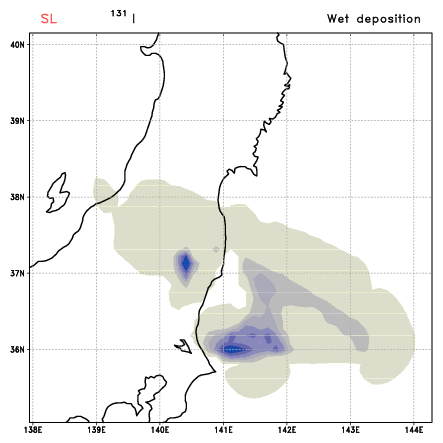 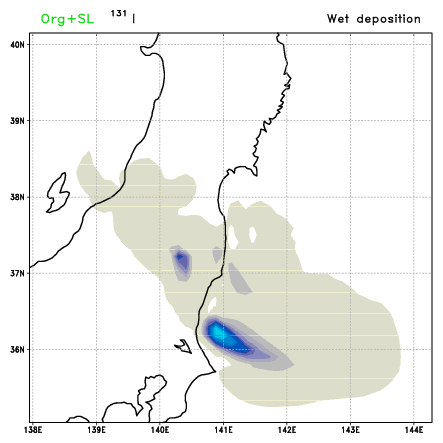 Wet deposition
9
Hybrid tracer calculation
Surface deposition : 137Cs
Org
SL
Hybrid
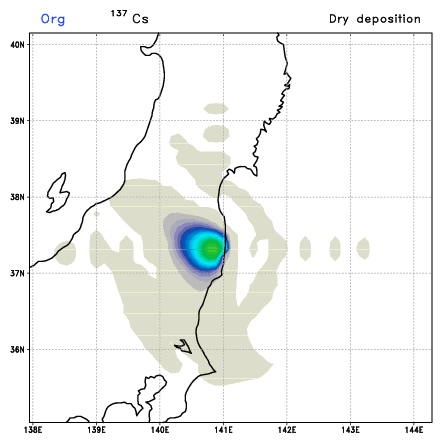 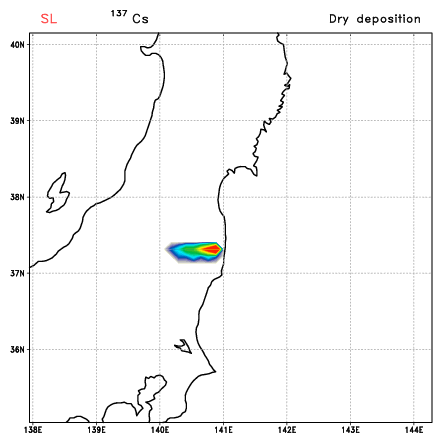 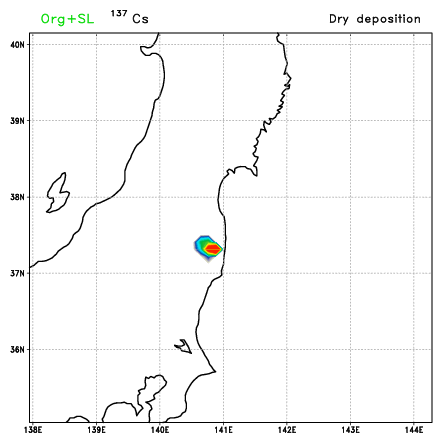 Dry deposition
Org
SL
Hybrid
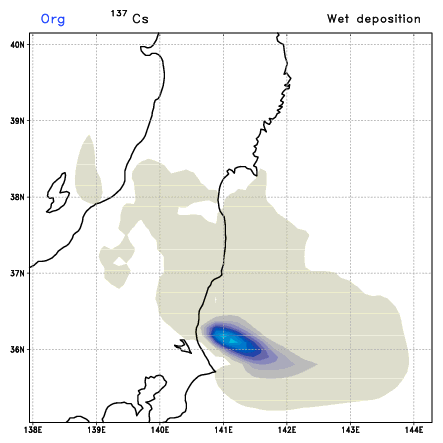 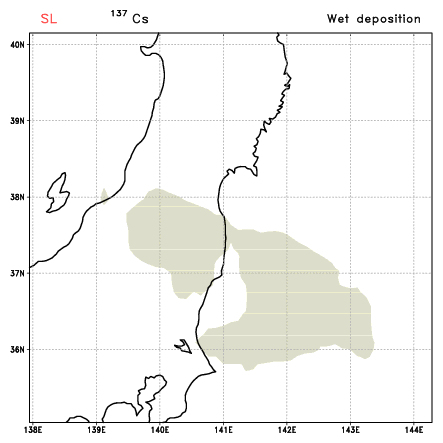 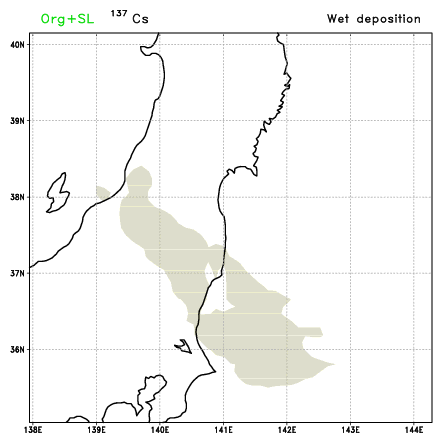 Wet deposition
10
Simple smoothing for consideration of horizontal diffusion
Fi = 0.025Fi-1 + 0.95Fi + 0.025Fi+1
Diffusion effect
Org
SL
Hybrid
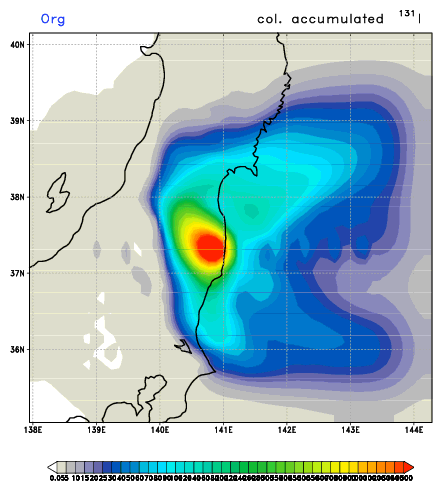 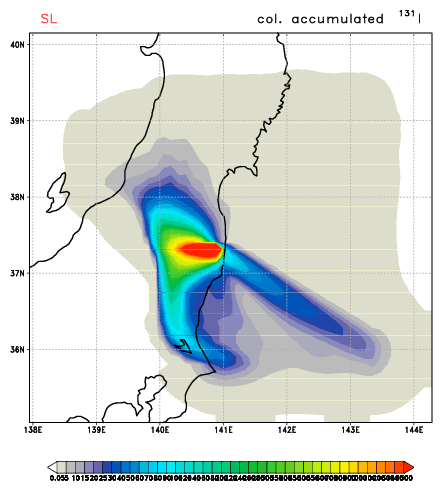 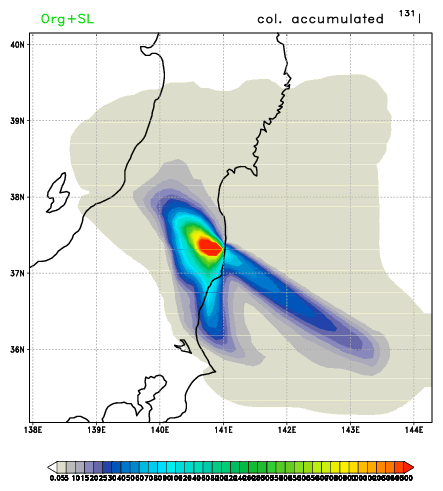 SL + diff
Hybrid + diff
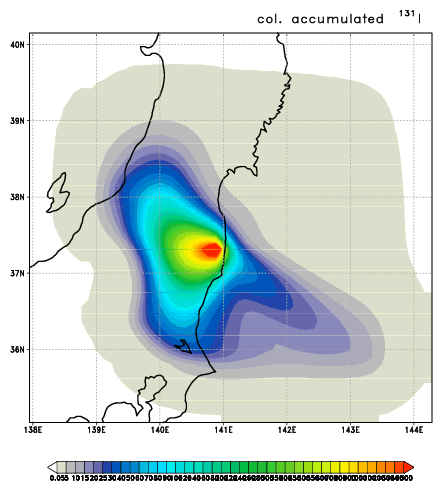 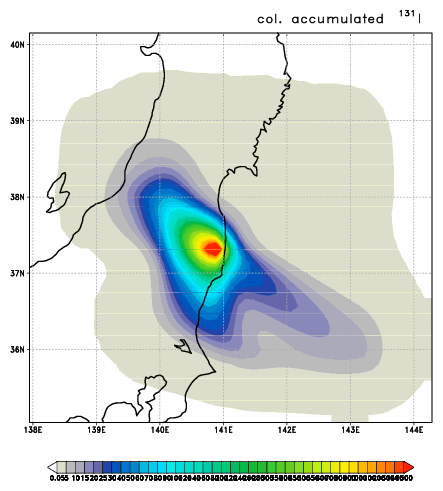 Column accumulated 131I
11
Simple smoothing for consideration of horizontal diffusion
Fi = 0.025Fi-1 + 0.95Fi + 0.025Fi+1
Diffusion effect
Org
SL
Hybrid
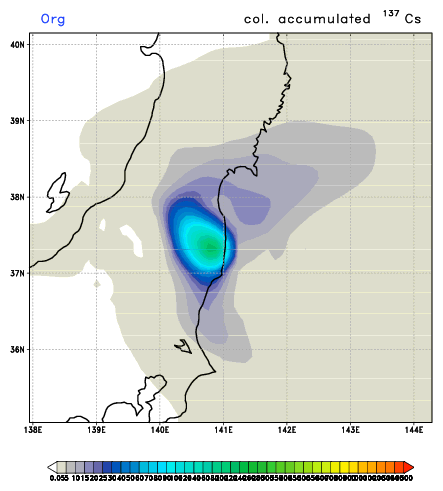 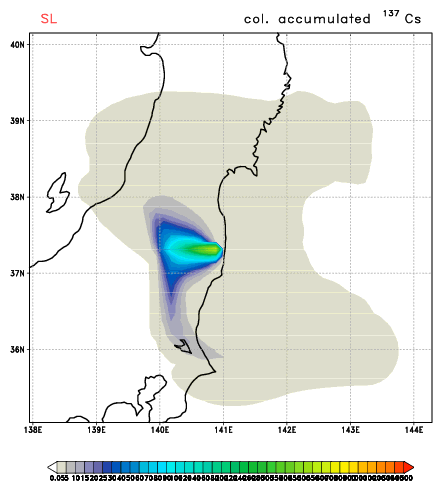 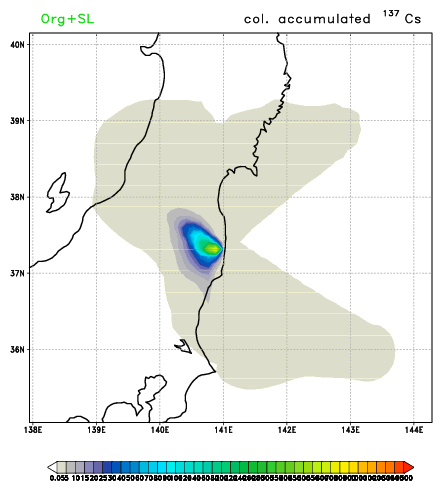 SL + diff
Hybrid + diff
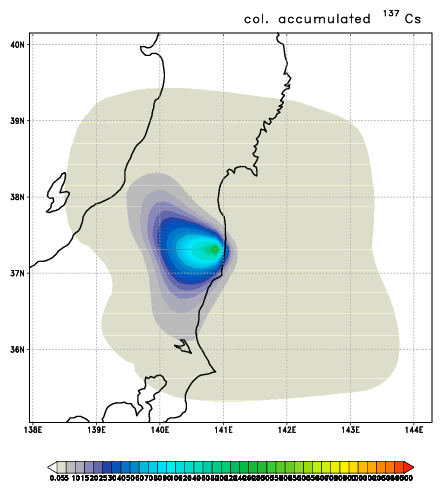 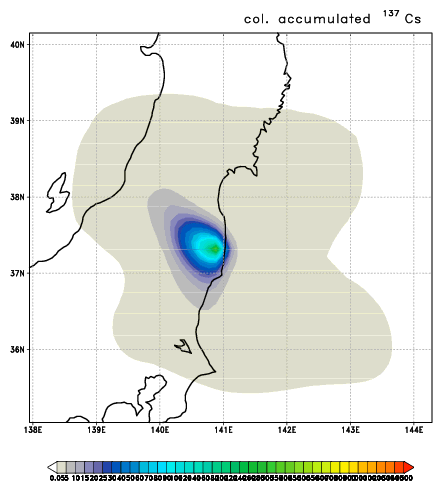 Column accumulated 137Cs
12
Diffusion effect
Org
SL
Hybrid
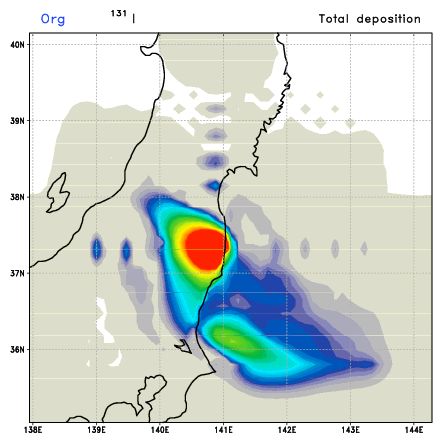 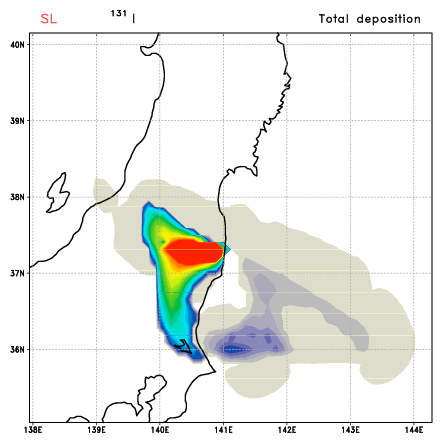 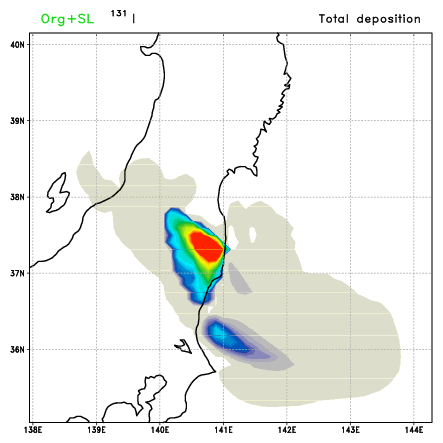 SL + diff
Hybrid + diff
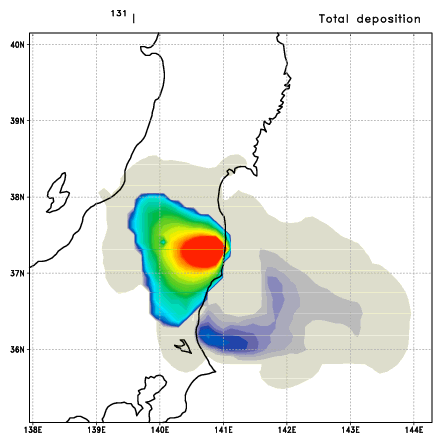 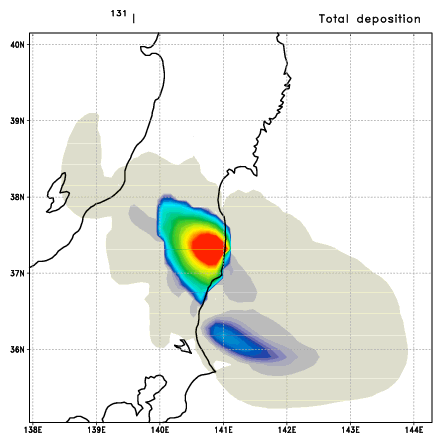 Surface total deposition 131I
13
Diffusion effect
Org
SL
Hybrid
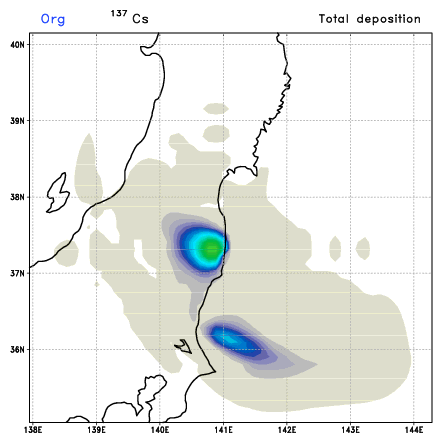 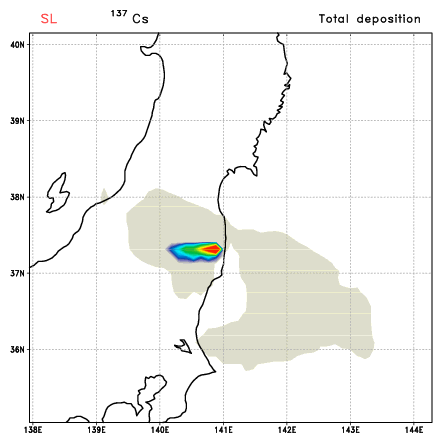 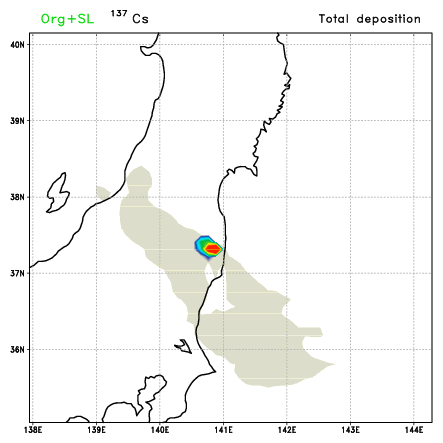 SL + diff
Hybrid + diff
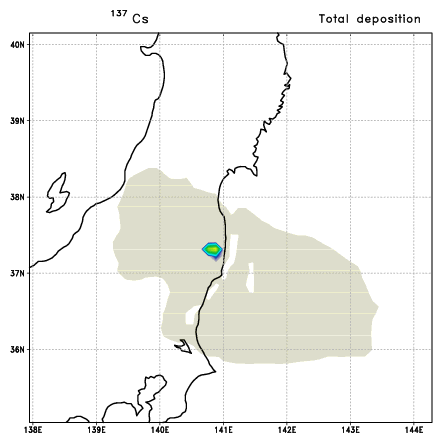 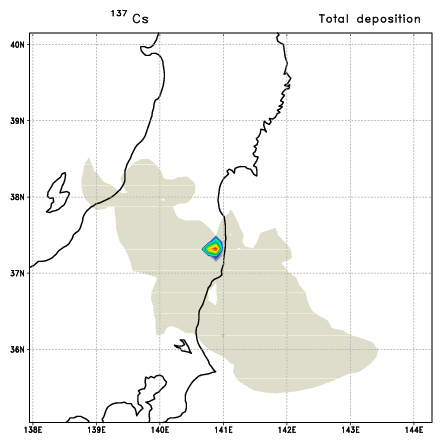 Surface total deposition 137Cs
14
Vertical structure
Org
SL
Hybrid
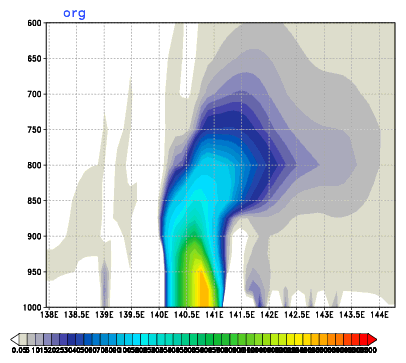 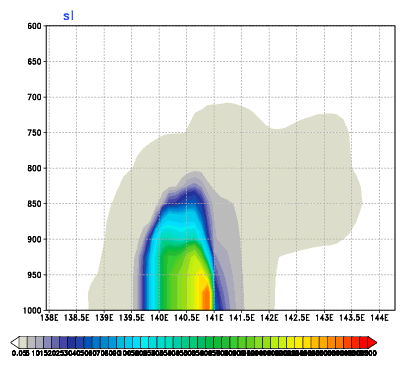 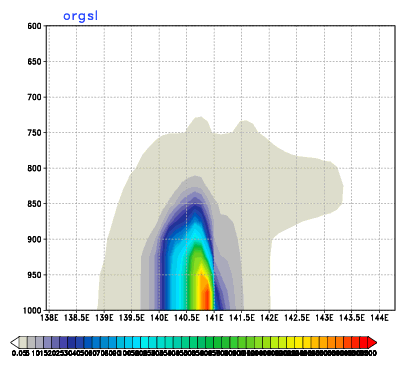 Hybrid + diff
SL + diff
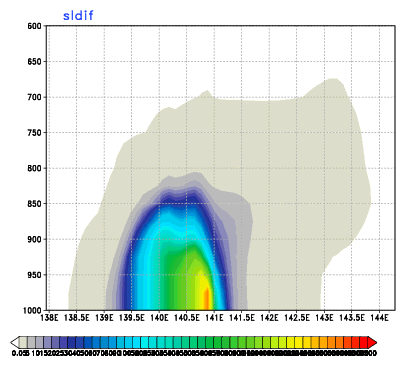 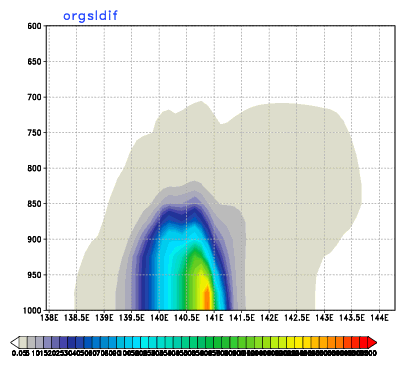 48 hour averaged 131I
averaged for 37~38N
15
Vertical structure
Org
SL
Hybrid
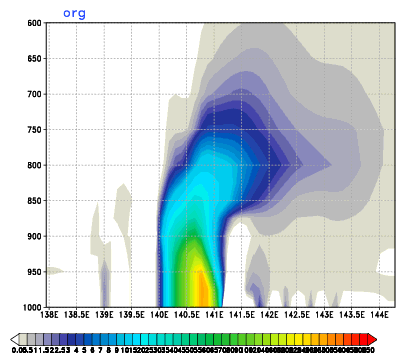 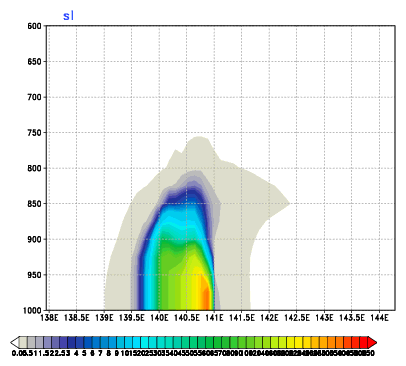 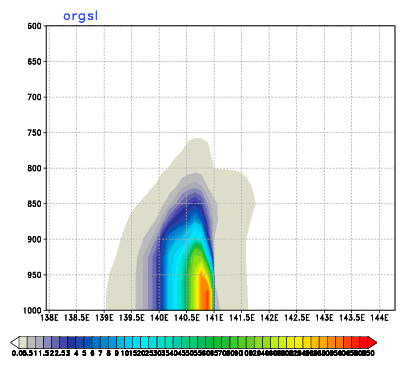 Hybrid + diff
SL + diff
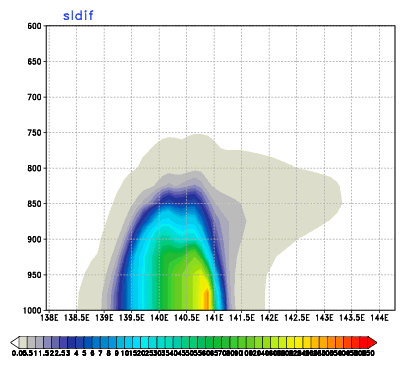 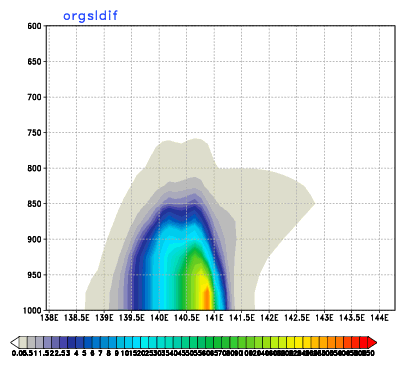 48 hour averaged 137Cs
averaged for 37~38N
16
Summary
Semi-Lagrangian can remove the Gibbs phenomenon in IsoRSM.
Precipitation from semi-Lagrangian is too weak in comparison with the spectral version.
Surface deposition from semi-Lagrangian is smaller than from the spectral version.
Vertical transport of tracer is weaker in semi-Lagrangian version than in spectral version.
Diffusion (smoothing) has some effect. 
Hybrid version is current choice. But, fully semi-Lagrangian version should be revised.
Plan
Revise semi-Lagrangian part for vapor (lateral boundary treatment) 
Physically based diffusion consideration
Surface deposition process
EVALUATION with available observation
17
Thank you
18
Daily averaged variables from 15UTC 15 March 2011 to 15UTC 16 March 2011
total precipitation
Precipitable water
vertical velocity
specific humidity
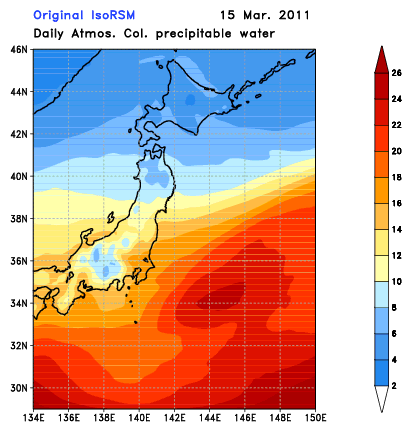 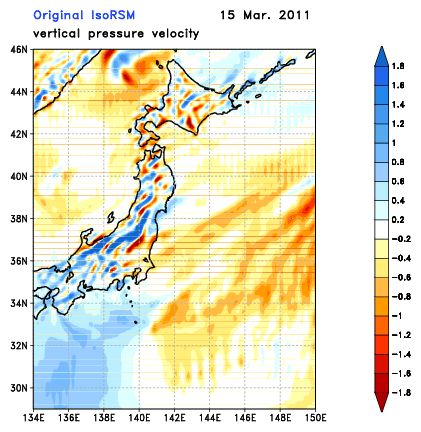 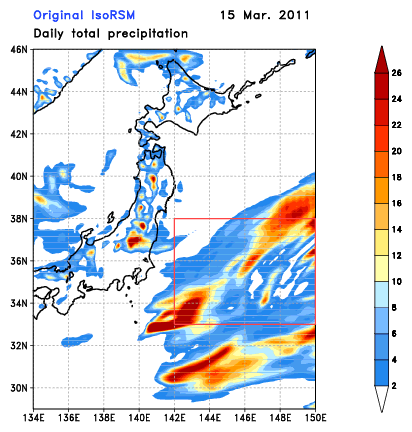 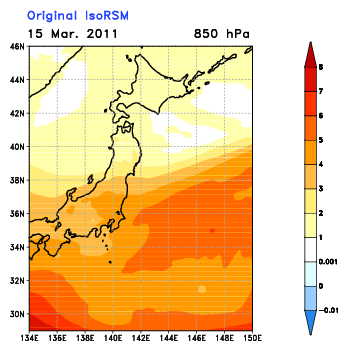 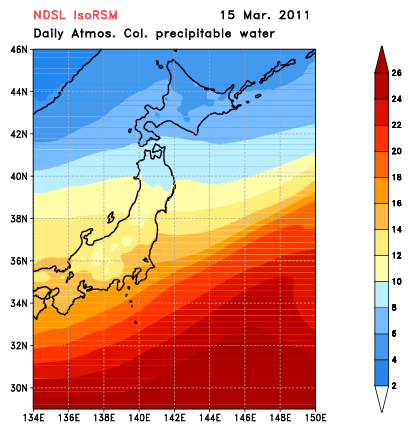 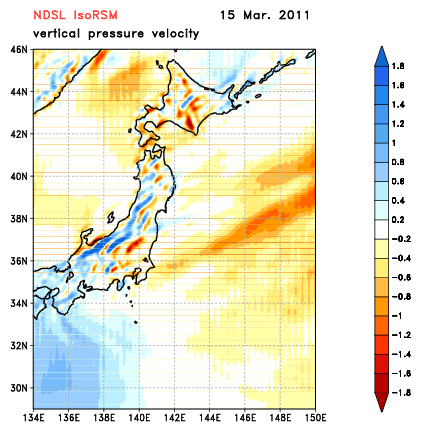 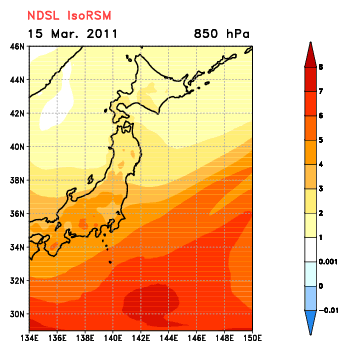 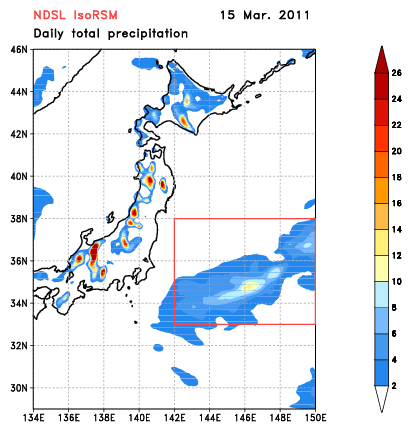 Relative humidity (%)
Specific humidity (g kg-1)
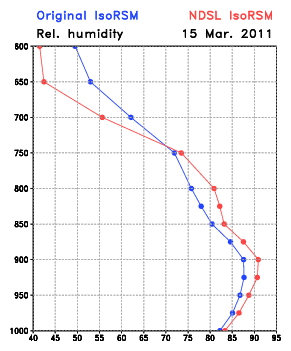 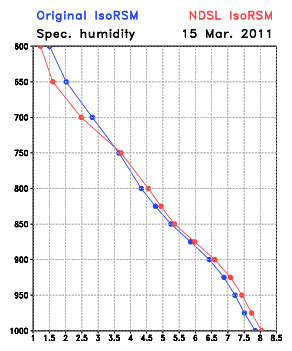 initiation of large-scale precipitation is supersaturation (>100%)
initiation of convective precipitation is instability
Specific humidity (g kg-1)
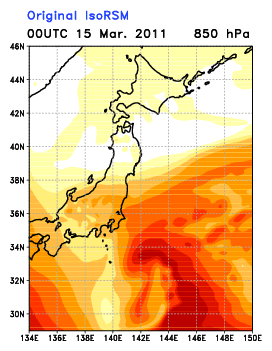 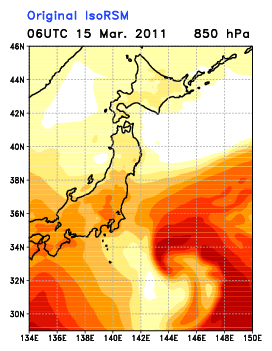 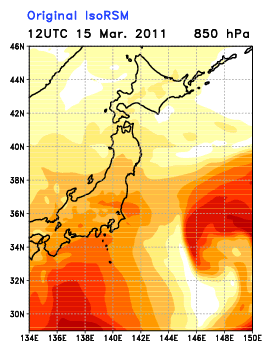 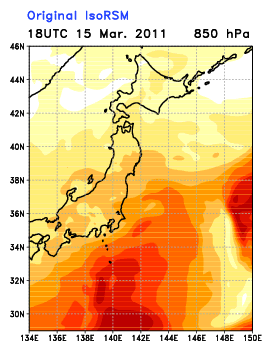 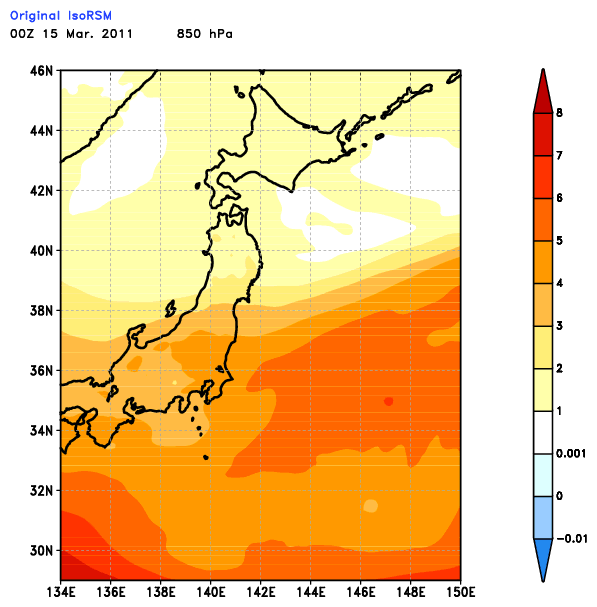 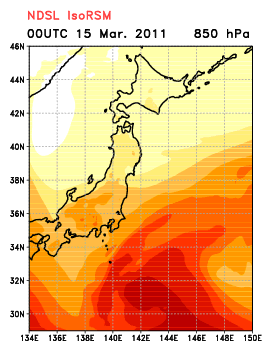 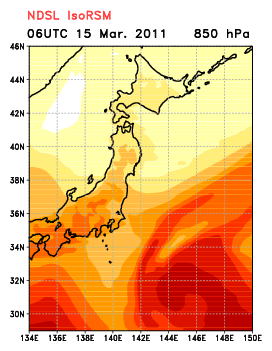 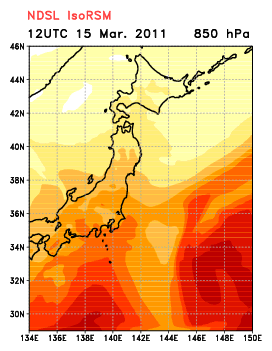 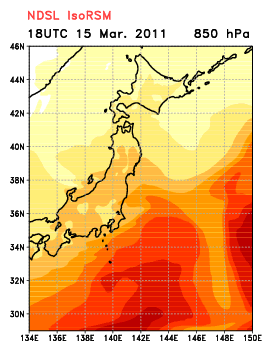 Relative humidity (%)
White contour : RH 99% level
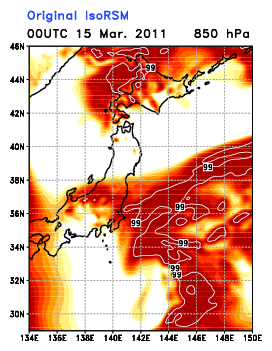 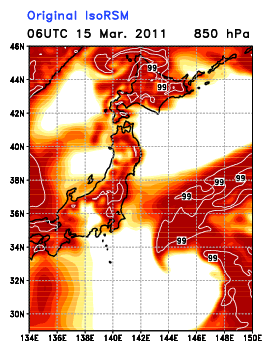 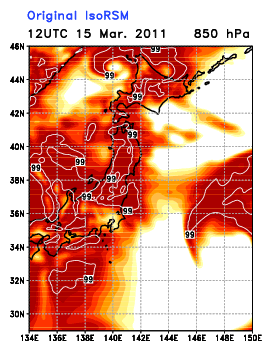 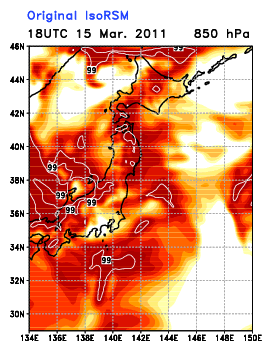 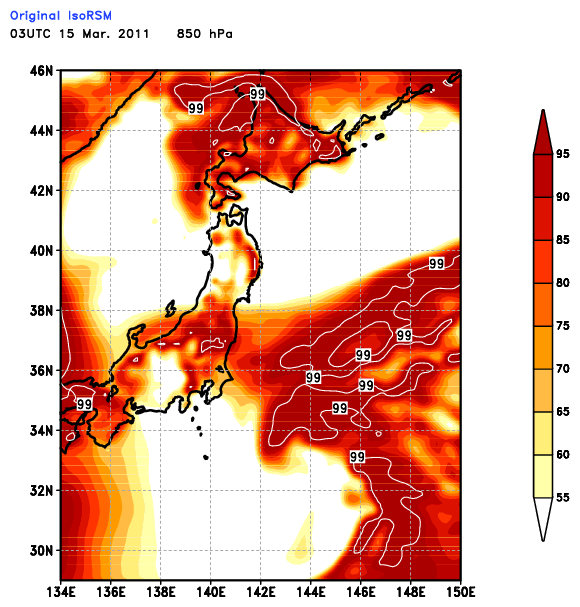 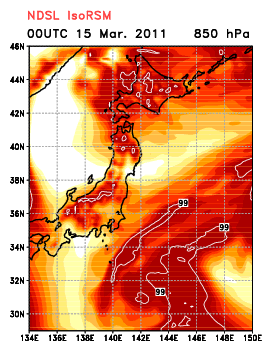 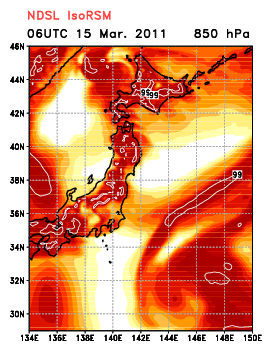 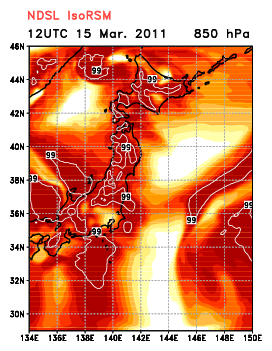 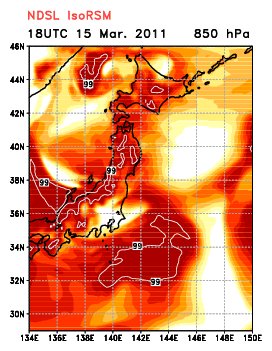